Рабочее оборудование экскаваторов.
Экскаватор начала ХХ века.
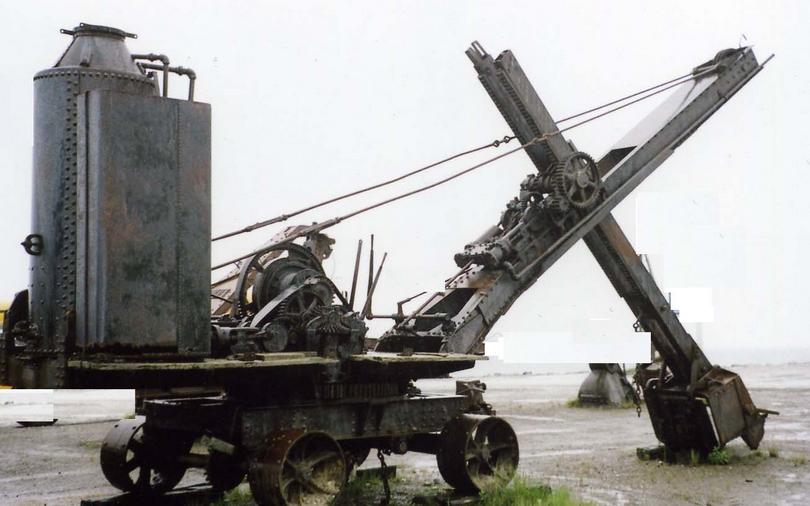 Рабочее оборудование «прямая лопата» предназначено для разработки грунтов выше уровня стоянки экскаватора (карьеры, выемки и др.) с погрузкой грунта в транспортное средство. «Прямая лопата» с поворотным ковшом может производить планировку забоя.
Прямая лопата экскаватора.
Прямая лопата экскаватора.
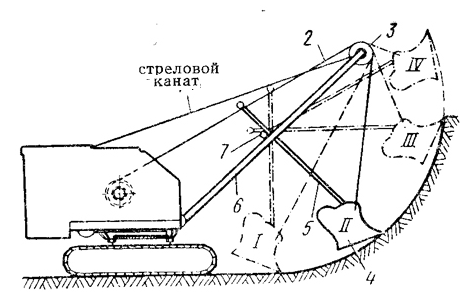 Прямая лопата экскаватора.
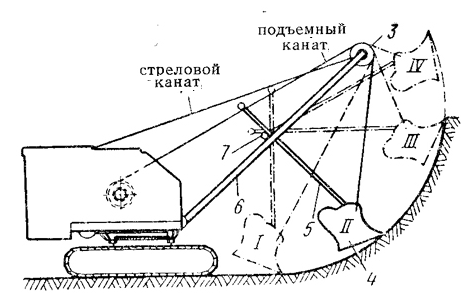 Прямая лопата экскаватора.
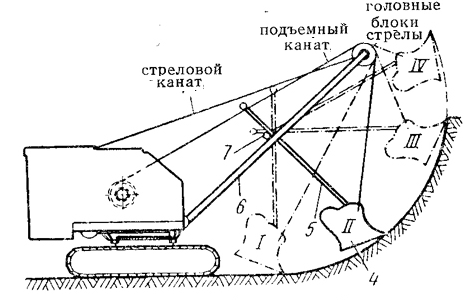 Прямая лопата экскаватора.
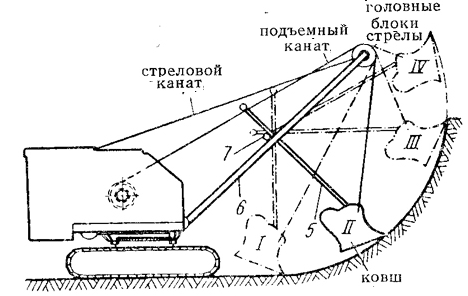 Прямая лопата экскаватора.
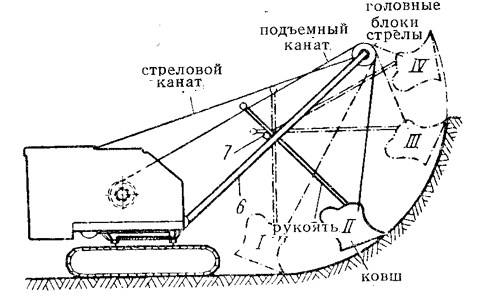 Прямая лопата экскаватора.
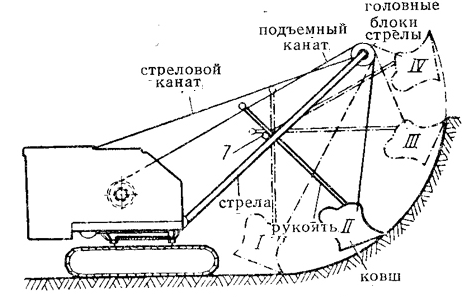 Прямая лопата экскаватора.
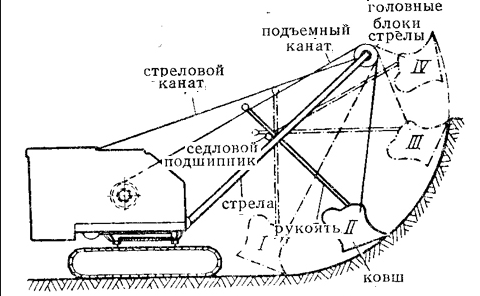 Разгрузка ковша.
Прямая лопата экскаватора.
Прямая лопата экскаватора.
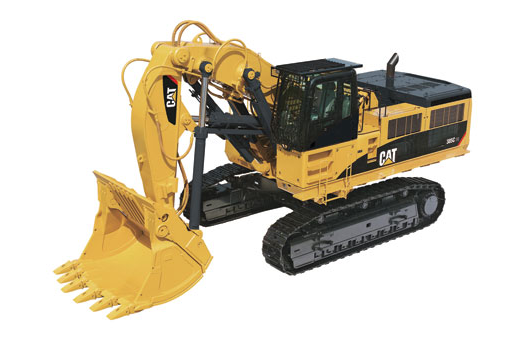 Прямая лопата экскаватора.
Стреловой цилиндр
стрела
рукоять
ковш
Цилиндр рукояти
Цилиндр 
ковша
Разгрузка ковша.
Боковой и лобовой забой.
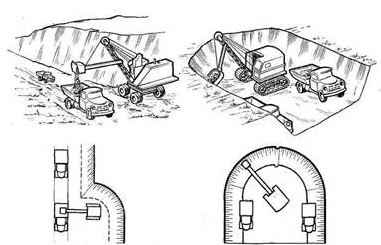 Лобовая широкая проходка с погрузкой грунта в автотранспорт.
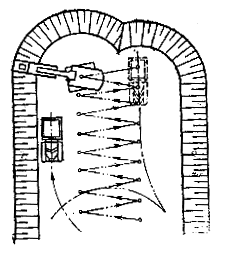 Место остановки самосвала обозначь отвальным брусом.
Место остановки самосвала обозначь вешками указателями.
Рабочее оборудование «погрузчик» предназначено для разработки грунта и погрузки сыпучих дробленых материалов выше уровня стоянки машины. Производительность экскаватора с оборудованием «погрузчик» выше «прямой лопаты», т. к. погрузочный ковш имеет вместимость в 1,5-2 раза большую. Кинематическая схема погрузочного оборудования (шарнирный четырехугольник-параллелограмм) обеспечивает движение режущей кромки ковша по прямолинейной горизонтальной траектории на уровне стоянки машины на значительной длине, что позволяет вести планировочные работы.
Погрузчик.
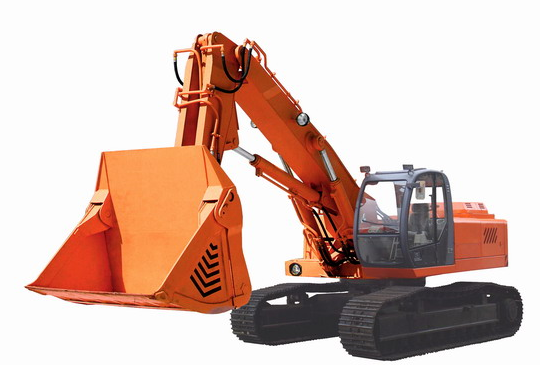 Обратная лопата.
Рабочее оборудование «обратная лопата» предназначено для разработки грунтов ниже уровня стоянки экскаватора (траншеи, котлованы и др.) с разгрузкой грунта в отвал или транспортные средства.
Обратная лопата.
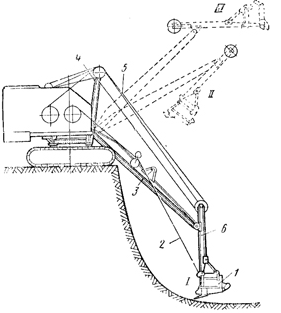 Дополнительная стойка
Подъёмный канат
стрела
рукоять
Тяговый канат
ковш
Обратная лопата.
Подъёмный канат
стрела
рукоять
Дополнительная стойка
ковш
Тяговый канат
Обратная лопата.
Цилиндр рукояти
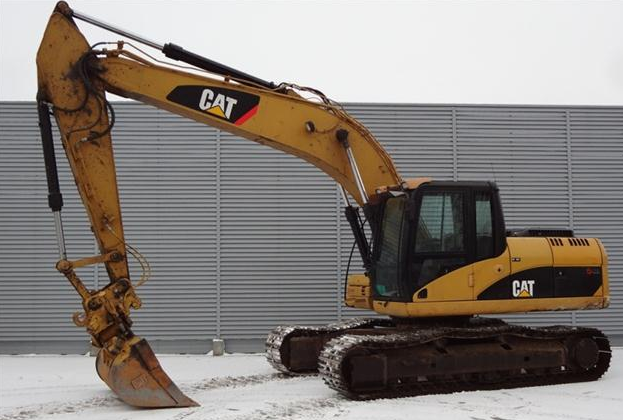 стрела
Стреловой цилиндр
Цилиндр ковша
рукоять
ковш
Боковой забой с закрытой проходкой и одинаковой крутизной откосов
Боковой забой с закрытой проходкой и разной крутизной откосов
Боковой забой с открытой проходкой.
Боковой забой с открытой проходкой.
Грейфер.
Рабочее оборудование «грейфер» предназначено для рытья колодцев, траншей, погрузки и разгрузки сыпучих материалов. Грейферное оборудование крепится на рукояти обратной лопаты вместо ковша или стреле экскаватора. Жесткая подвеска грейфера обеспечивает возможность разработки плотных грунтов. Грейферное оборудование состоит из двух челюстей, которые шарнирно соединяются с рамой. Зубья и режущая кромка ковша имеют наплавку из твердого сплава. Тягами челюсти соединяются с ползуном. Раскрытие челюстей осуществляется гидроцилиндром, который установлен между продольными балками и соединен проушиной с рамой, а проушиной штока с ползуном.
1 – ковш; 2 – оттяжной канат с грузом; 3 – стрела; 4 – блоки; 5 – груз; 6 – замыкающий канат; 7– подъемный канат; 8,9 – лебедки; 10 – верхняя обойма с блоками; 11 – жесткие тяги; 12 – полиспаст замыкающего каната; 13 – нижняя обойма с блоками; 14 – челюсть ковша; 15 – базовая машина; 16 – стреловой полиспаст
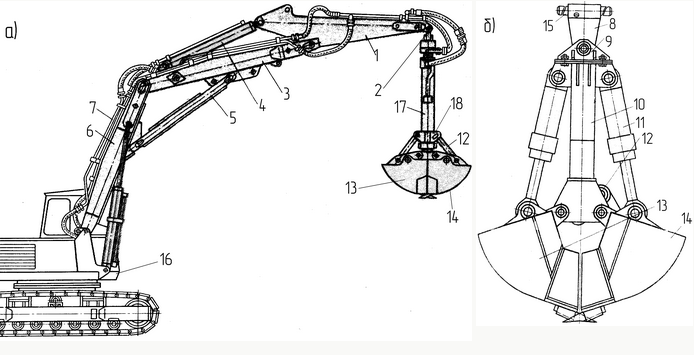 1 – рукоять; 2 – шарнирная подвеска ковша; 3 – верхняя часть составной стрелы; 4 – гидроцилиндр рукояти; 5 – распорка; 6 – нижняя часть стрелы; 7 – гидромагистраль; 8 – подвеска; 9 – кронштейн подвески;10 – рама; 11 – гидроцилиндр; 12 – тяга; 13, 14 – челюсти ковша; 15 – палец; 16 – базовая машина – обратная лопата; 17 - полая штанга; 18 - траверса
Драглайн
Драглайн предназначается для разработки грунтов ниже уровня стоянки движением ковша снизу вверх на себя. Применяется для отрывки глубоких котлованов и траншей в легких грунтах, для отсыпки насыпей с перемещением грунта из боковых резервов или кавальера, погрузки и разгрузки сыпучих и мелкокусковых строительных материалов, для присыпки мелким грунтом (без посторонних включений, комков грунта) трубопроводов большого диаметра, уложенных в траншею.
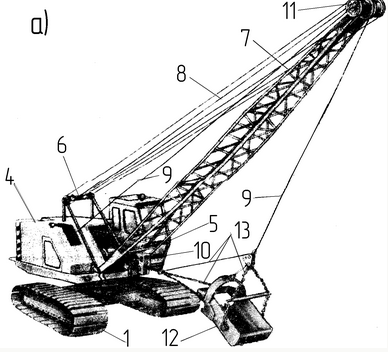 1 – гусеничное ходовое оборудование; 2 – опорно-поворотное устройство; 3 – поворотная платформа с противовесом; 4 – дизельный двигатель внутреннего сгорания; 5 – кабина машиниста; 6 – двуногая стойка с блоками; 7 – стрела; 8 – стреловой полиспаст; 9 – подъемный канат; 10 – тяговый канат; 11 – головные блоки; 12 – ковш; 13 – упряжь ковша; 14 – стреловая лебедка;15 – главная лебедка; 16 – отвал грунта.
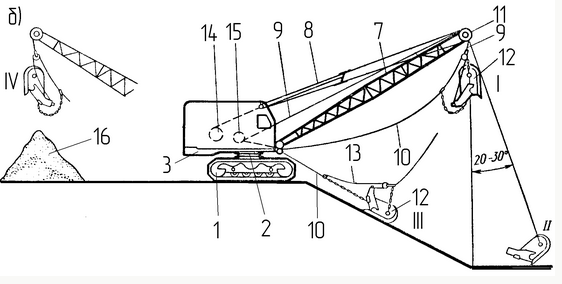 1 – гусеничное ходовое оборудование; 2 – опорно-поворотное устройство; 3 – поворотная платформа с противовесом; 4 – дизельный двигатель внутреннего сгорания; 5 – кабина машиниста; 6 – двуногая стойка с блоками; 7 – стрела; 8 – стреловой полиспаст; 9 – подъемный канат; 10 – тяговый канат; 11 – головные блоки; 12 – ковш; 13 – упряжь ковша; 14 – стреловая лебедка;15 – главная лебедка; 16 – отвал грунта.
Драглайн.
Рабочий цикл драглайна включает следующие последовательно выполняемые основные операции: резание грунта с набором его в ковш, вывод ковша из забоя и подача его поворотом стрелы к месту разгрузки, разгрузка, возврат ковша в забой и установка его для следующего копания.
Драглайн.
Боковой забой с открытой проходкой.
Боковой забой с открытой проходкой.
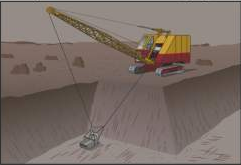 Экскаватор с крановым оборудованием
экскаватор-кран используют на различных монтажных и погрузочно-разгрузочных работах. В комплект кранового оборудования входят удлиненная решетчатая стрела 10, стрелоподъемный 1 и грузовой 2 полиспасты, крюковая подвеска или специальные устройства для захвата грузов.
Экскаватор с крановым оборудованием
Экскаватор с крановым оборудованием
Гидромолот.
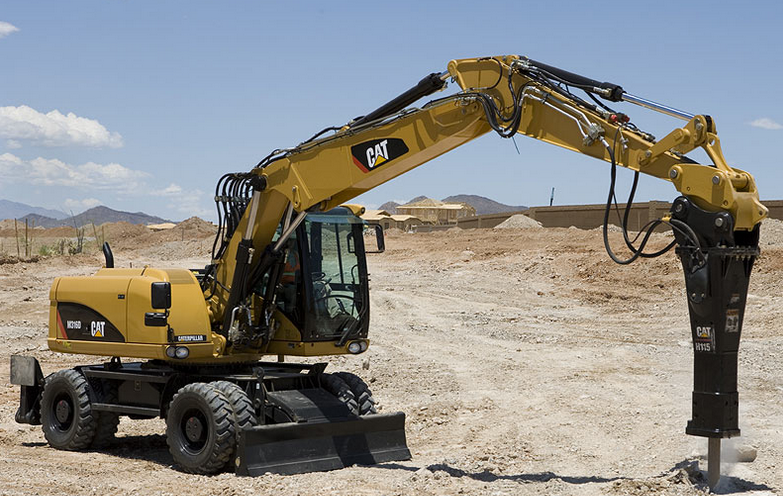 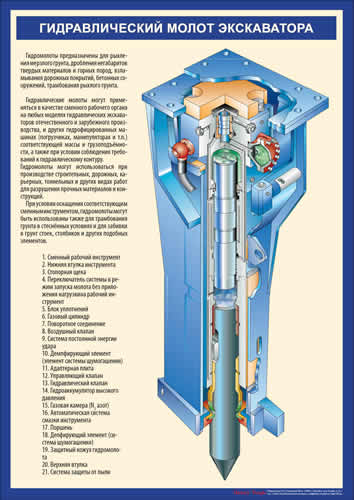 Гидромолот применяется
при прокладке траншей в мерзлых и скальных грунтах, при разрушении старых фундаментов, сносе бетонных и железобетонных конструкций, при трамбовании насыпных грунтов в труднодоступных местах, а также в горнодобывающей промышленности при добыче полезных ископаемых и дроблении негабаритов горных пород
сменный рыхлитель.
Такое оборудование предназначается для рыхления грунтов мерзлых или высокой плотности, утрамбованных строительных отходов, разламывание дорожного камня, кирпичной кладки или асфальтового покрытия, корчевания деревьев.
сменный рыхлитель.
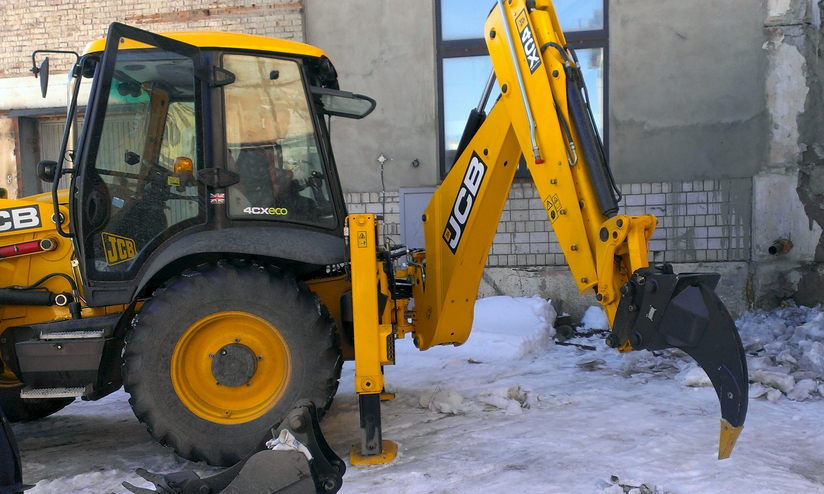 Экскаватор с гидроножницами.
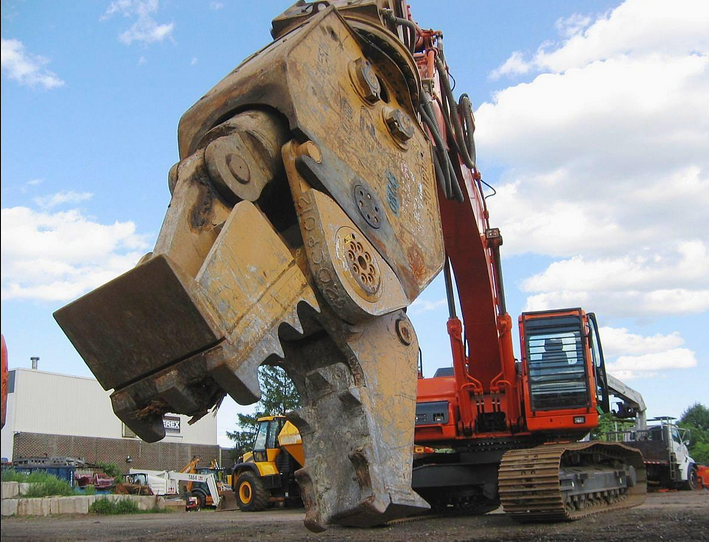 Экскаватор с гидроножницами.
Этот вид сменных рабочих органов применяют в строительной отрасли для выполнения работ по реконструкции и сносу жилых и промышленных зданий и сооружений.
Клин-баба.
Применяется для рыхления мерзлых грунтов экскаваторами с канатной подвеской рабочего оборудования.
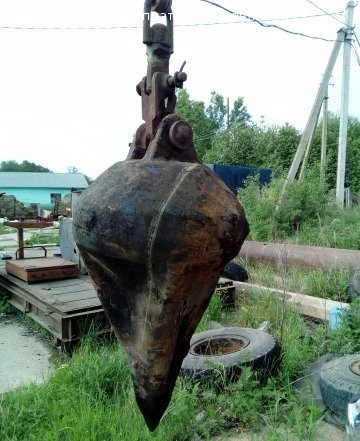 Шар-баба.
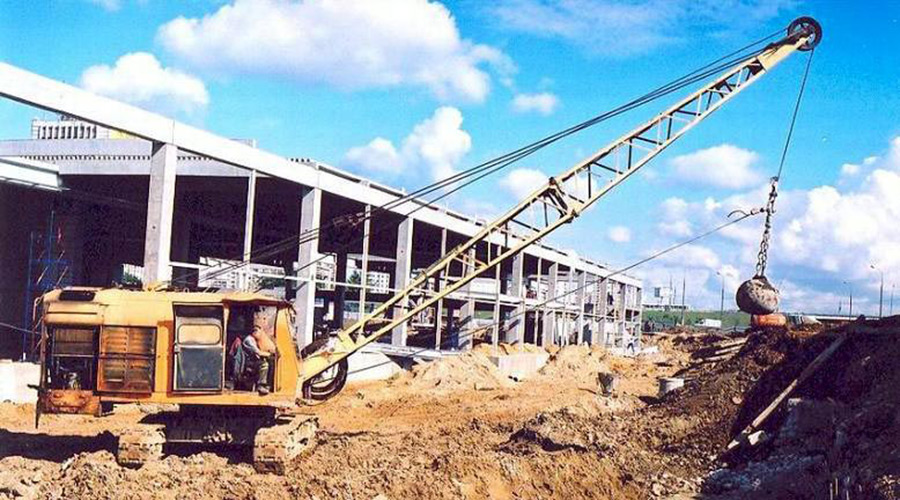 Используется на экскаваторах с гибкой подвеской оборудования. Применяется при работах связанных с демонтажем зданий и сооружений.